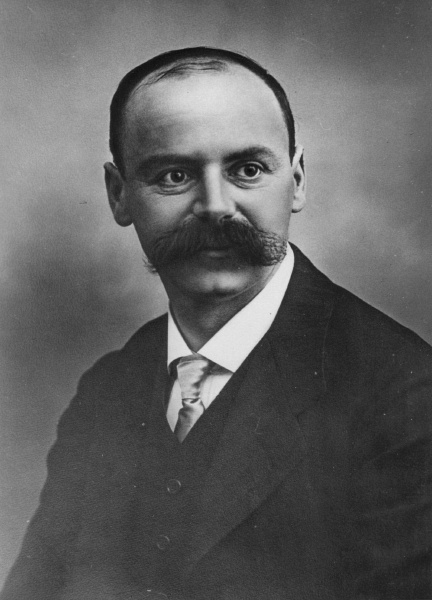 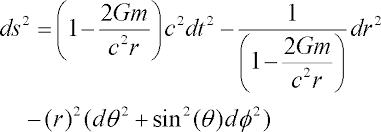 The Schwarzschild spacetime metric
Karl Schwarzschild
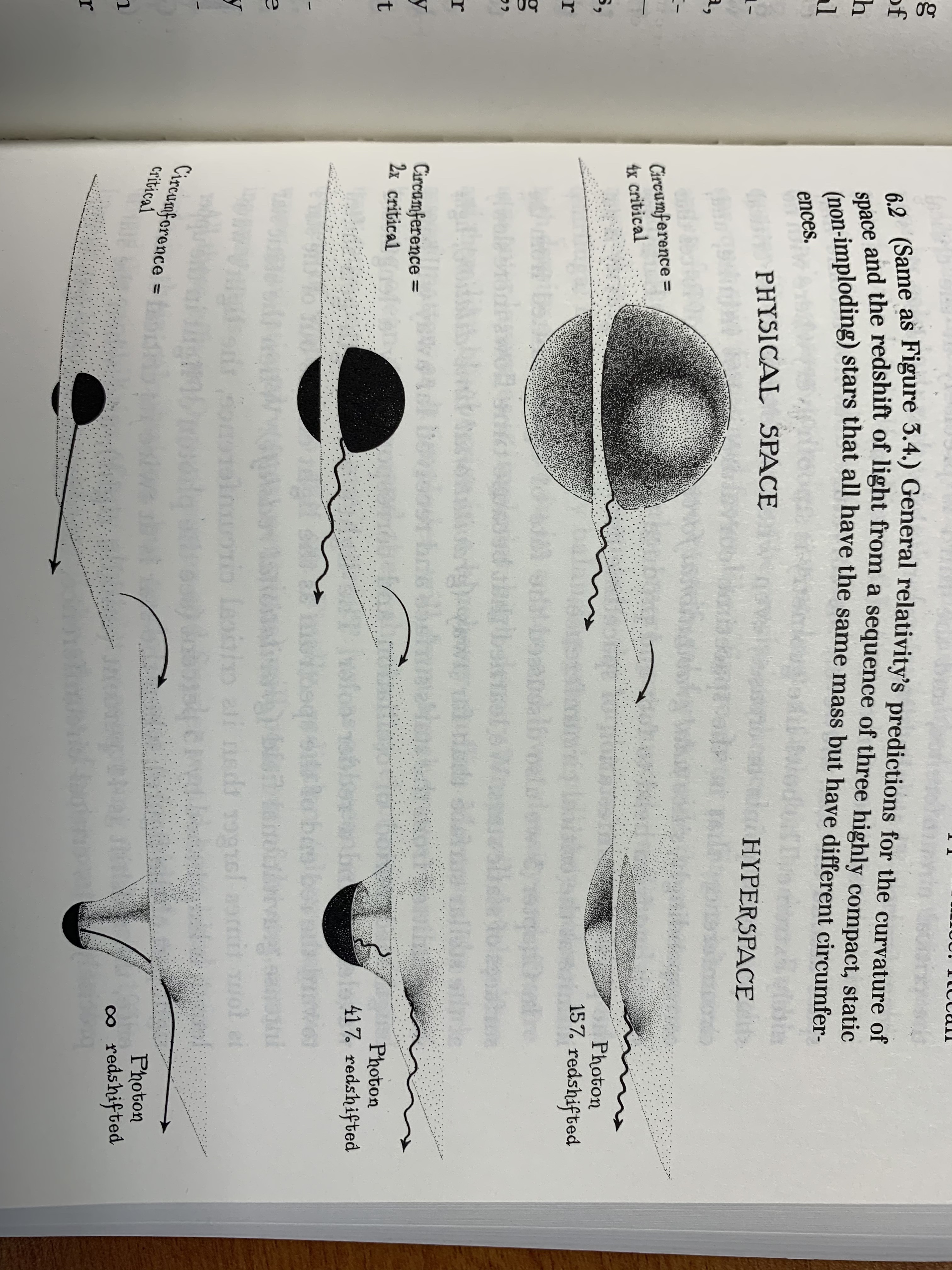 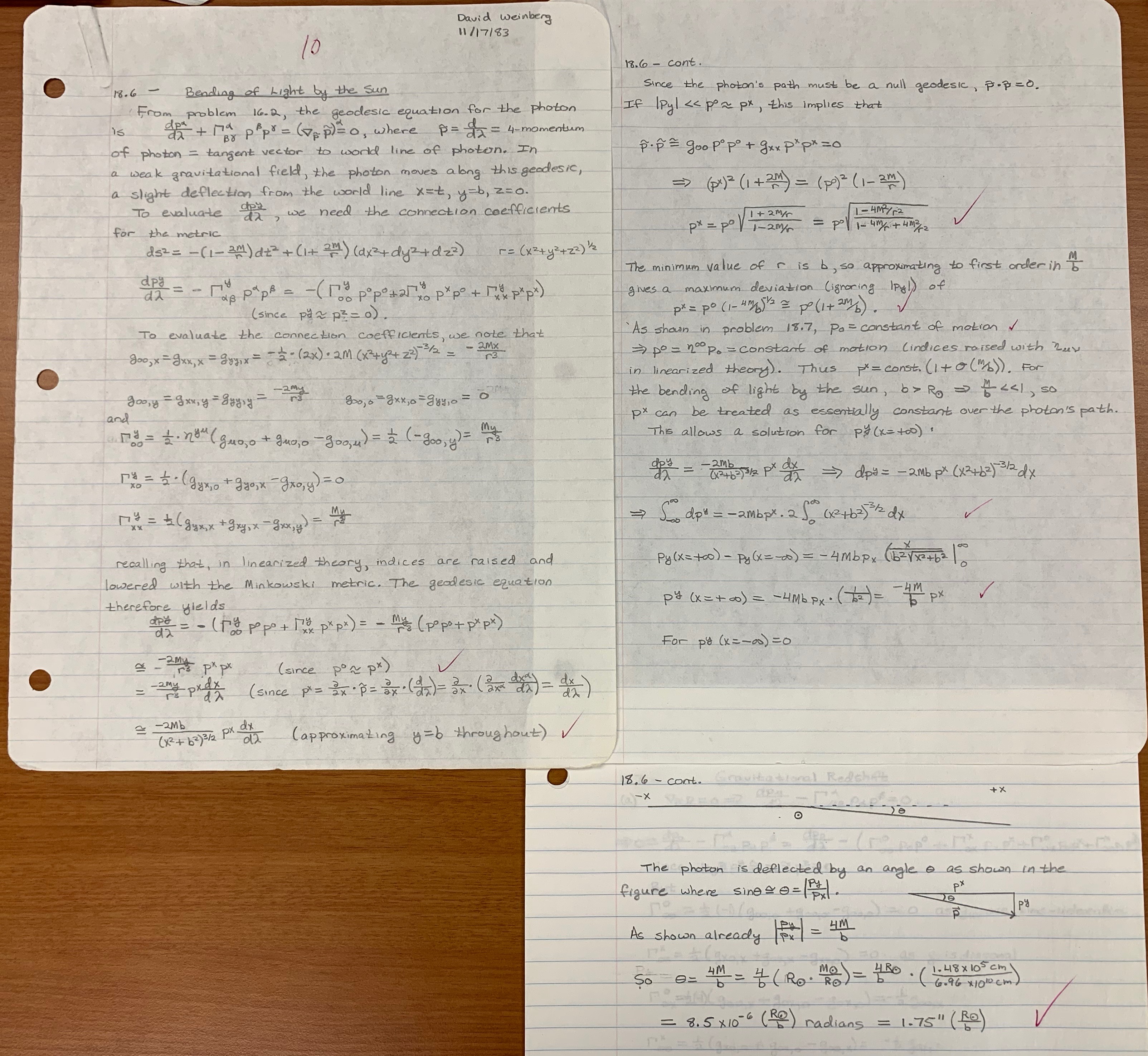 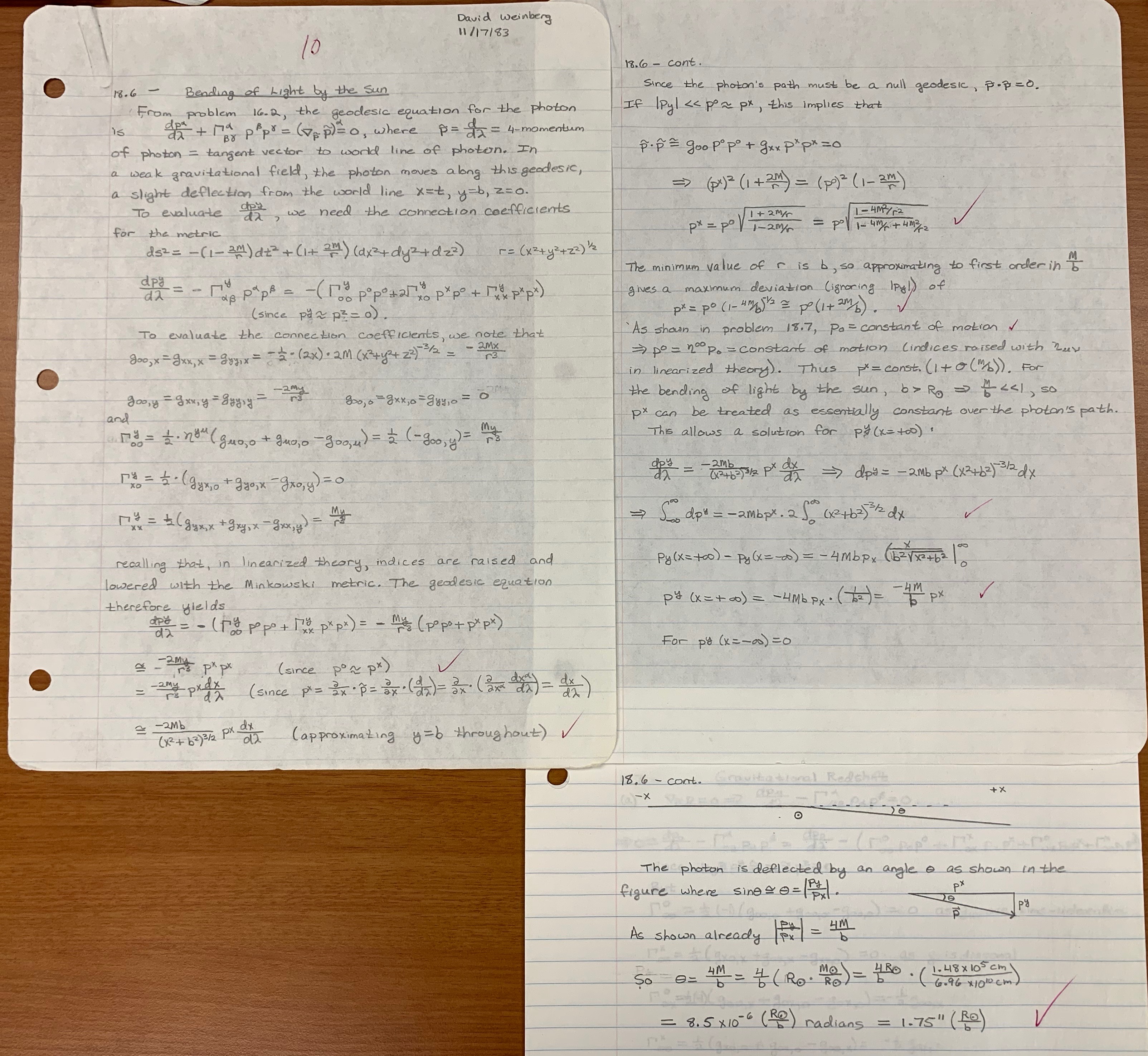 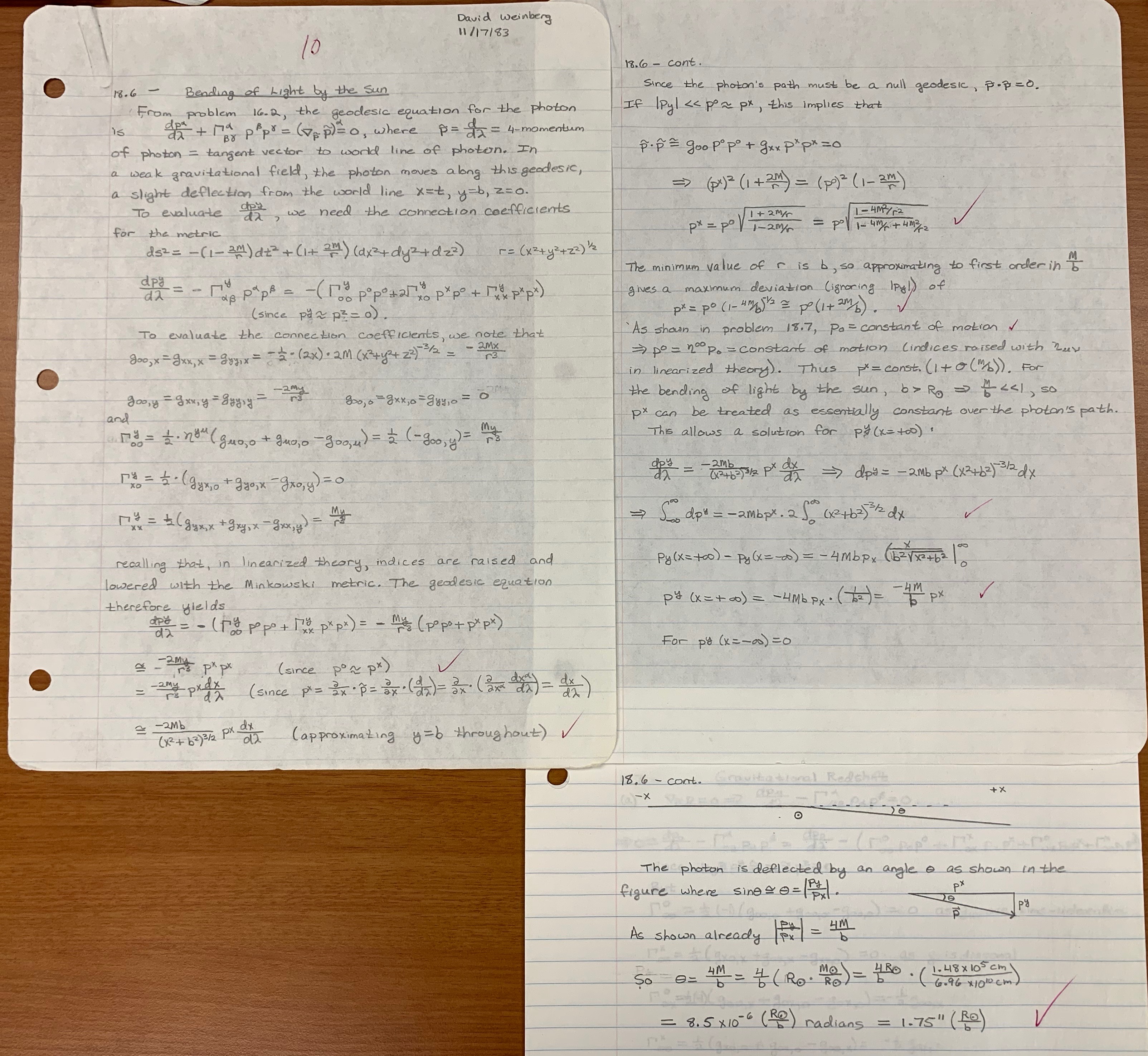 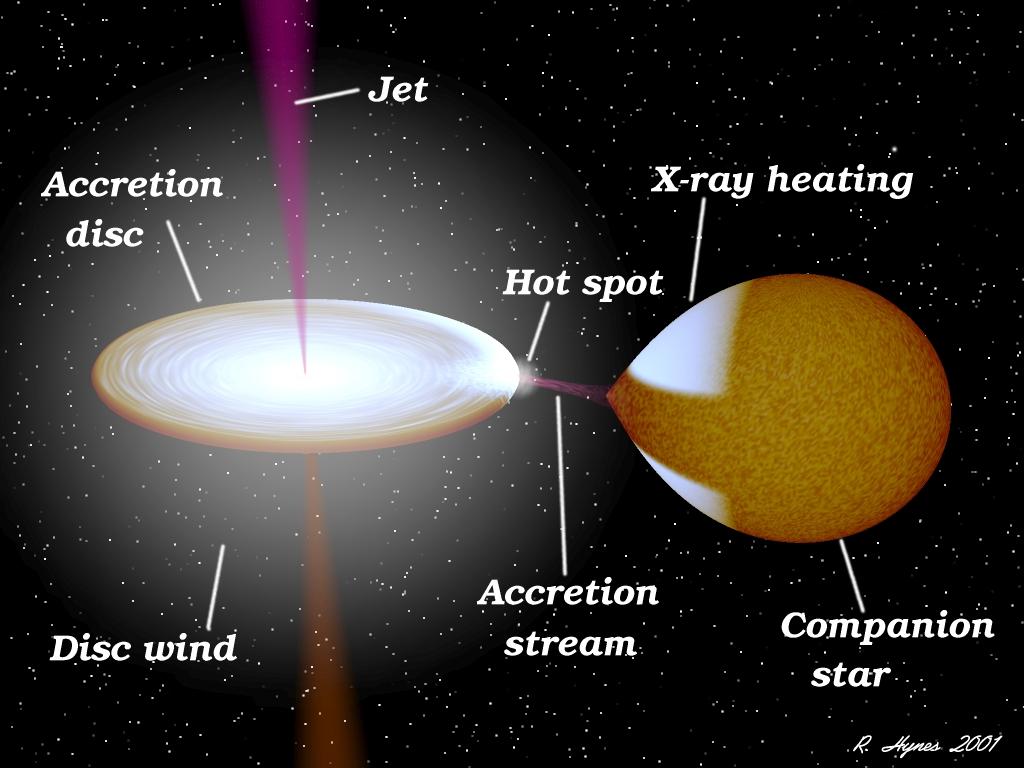 Uhuru satellite, first X-ray telescope
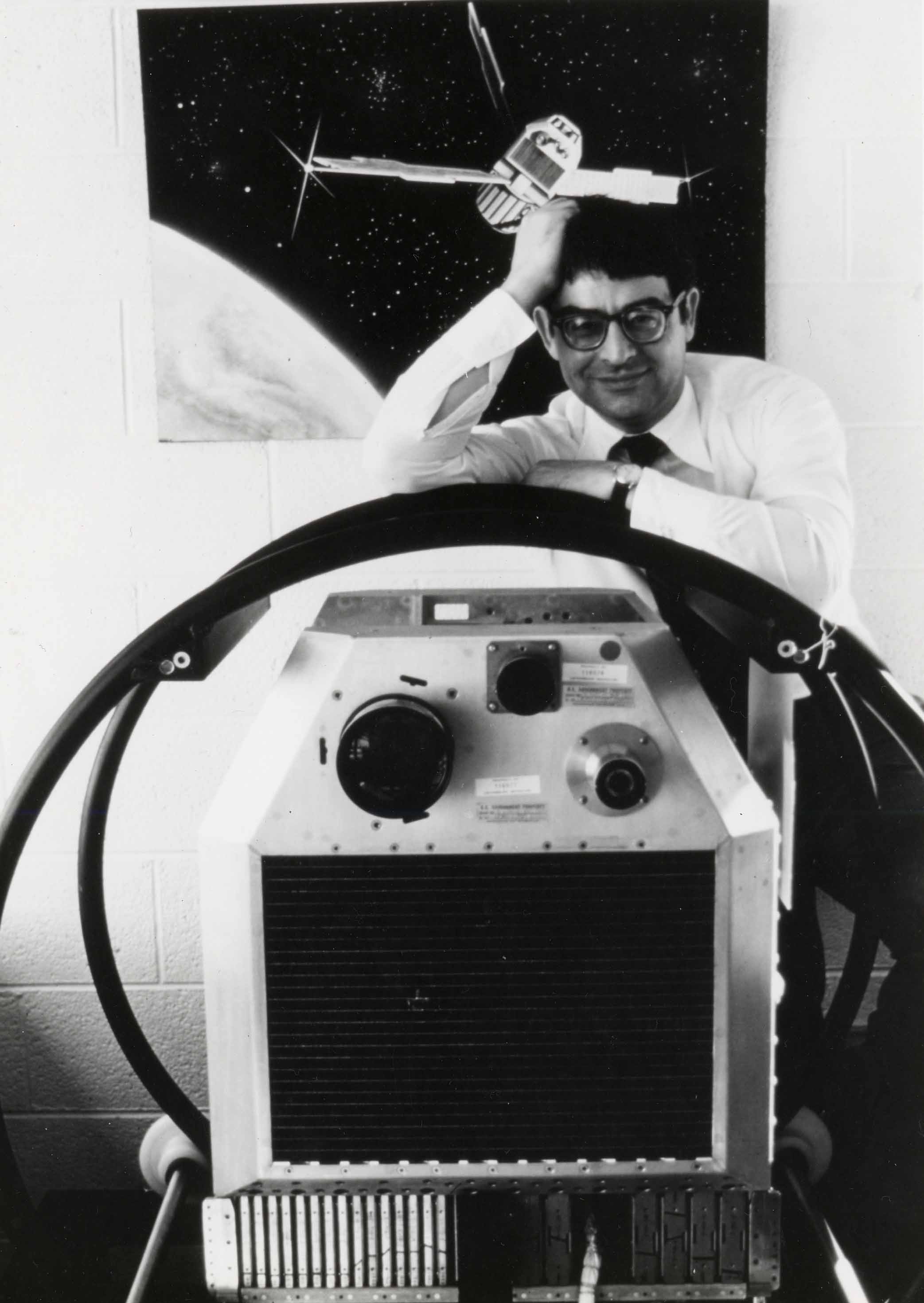 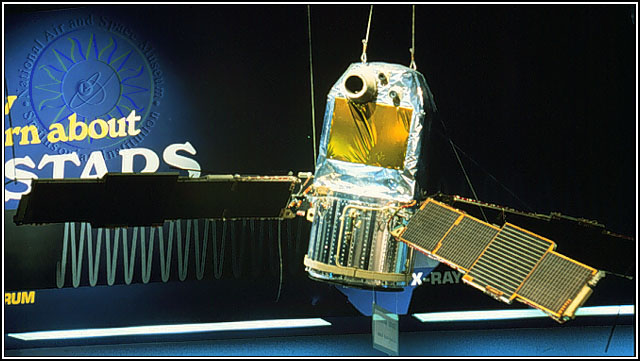 Ricardo Giacconi – Lead scientist of Uhuru, winner of 2002 Nobel Prize in Physics
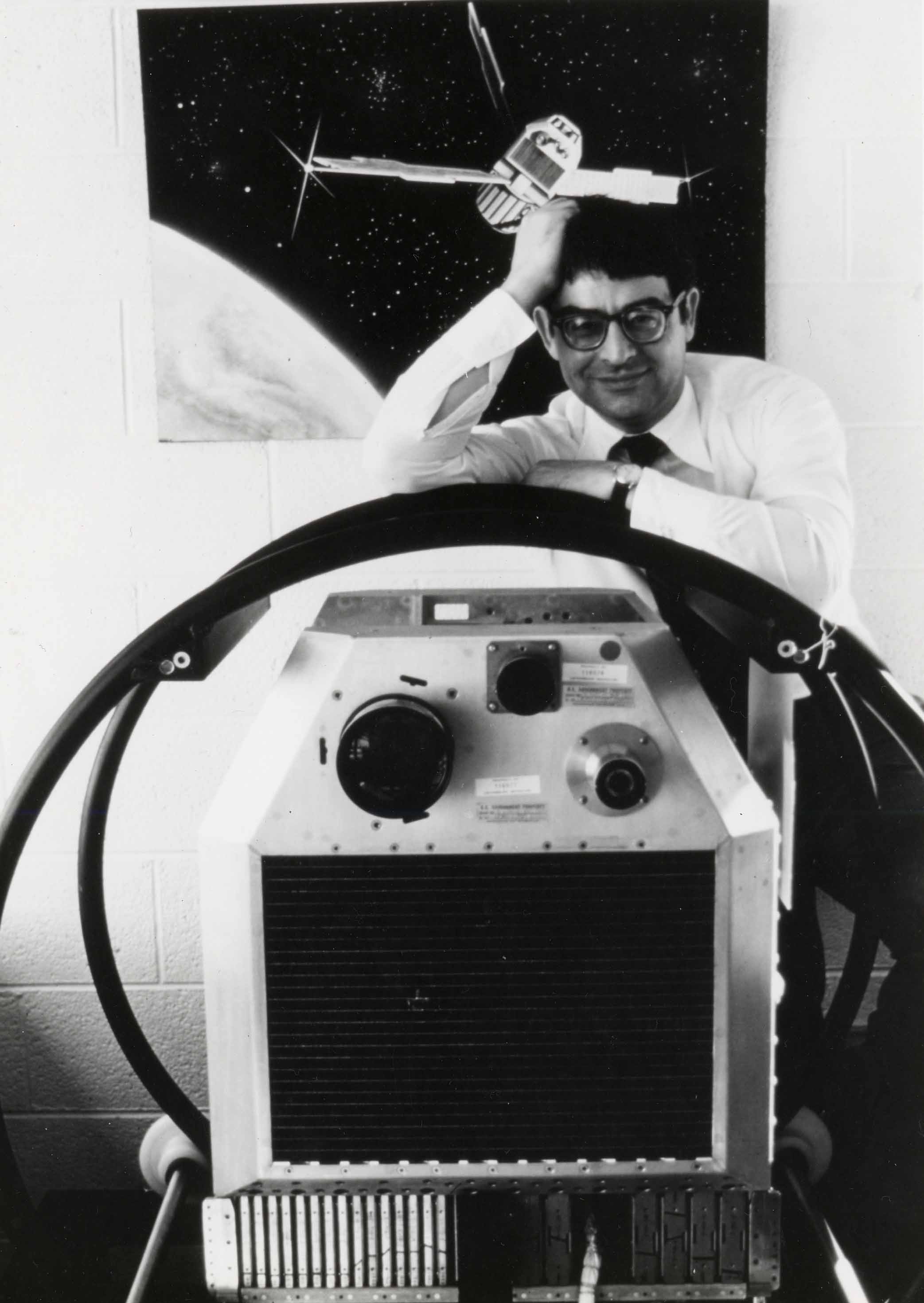 Uhuru satellite, first X-ray telescope
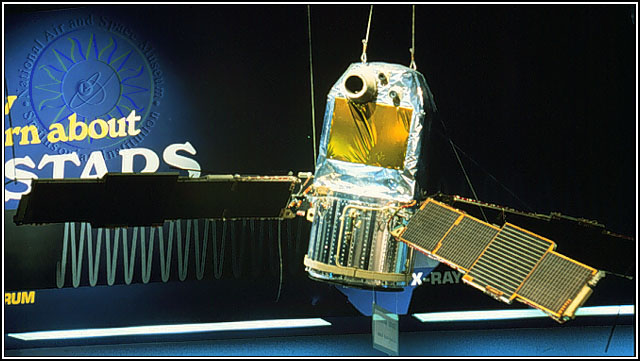 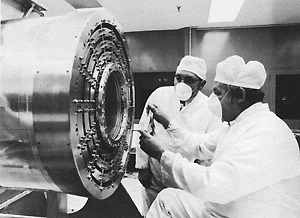 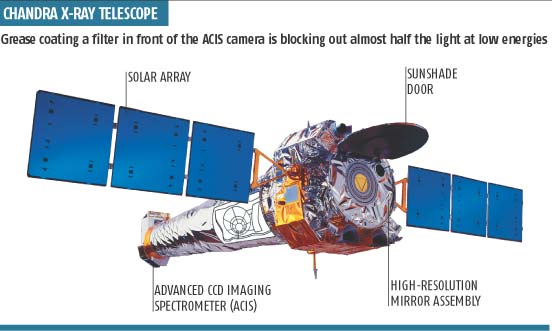 Nested “mirrors” of Chandra X-ray telescope
Optical light
Gamma rays
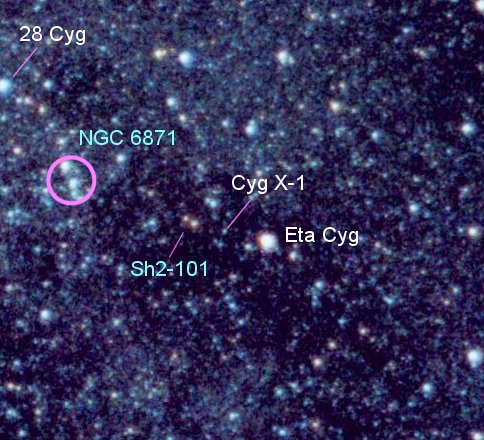 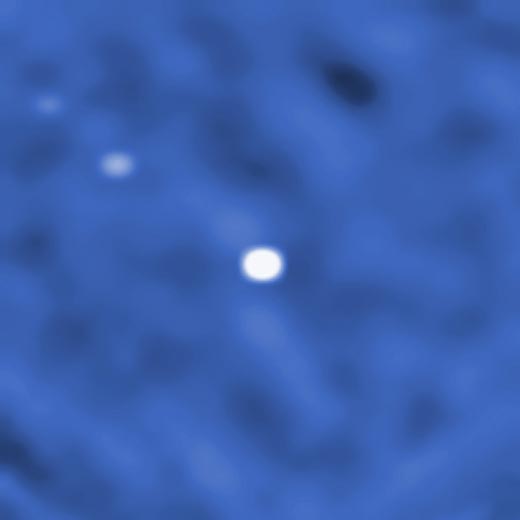 (INTEGRAL satellite, neutron star Cyg X-3 at upper left)
Galaxy NGC 4697
Optical light
X-rays
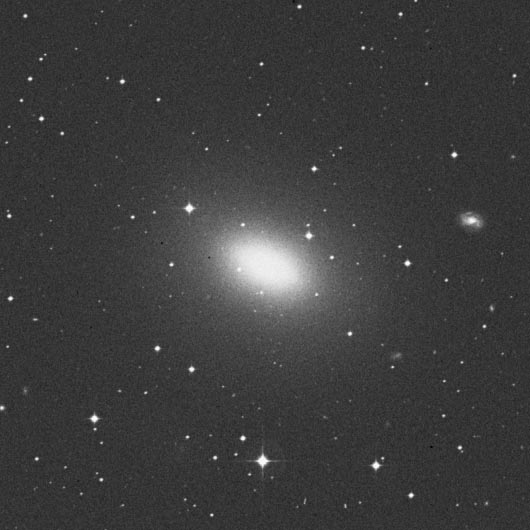 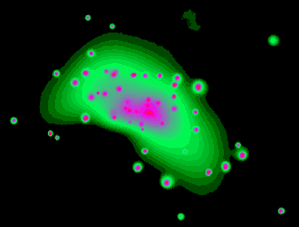 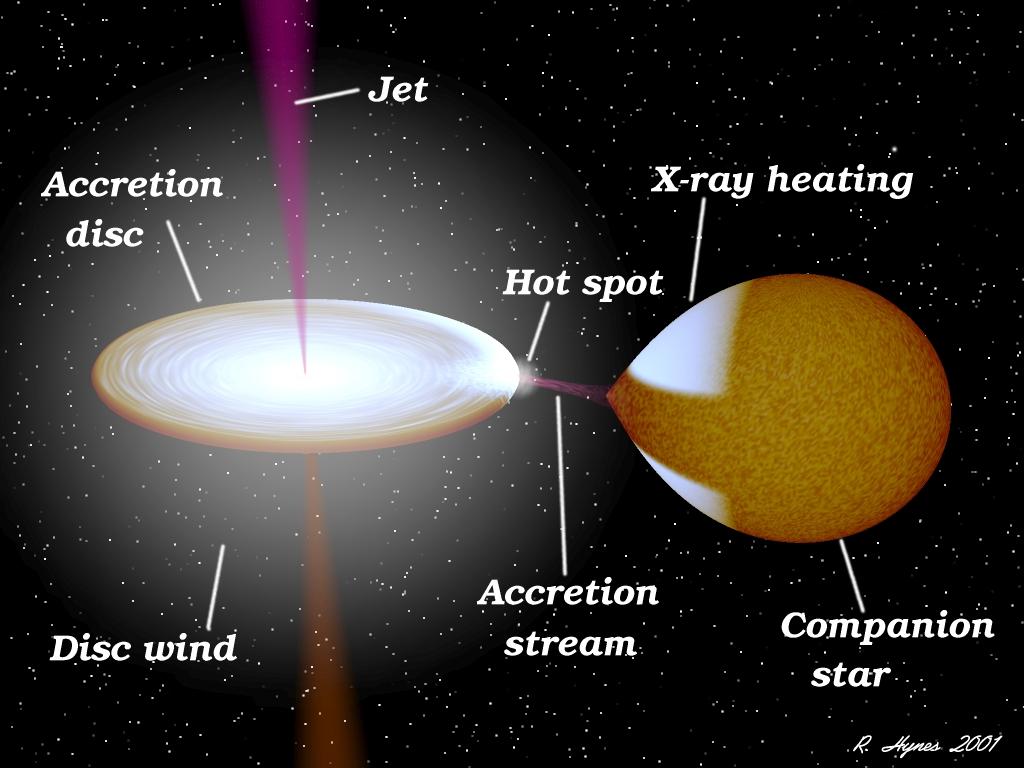 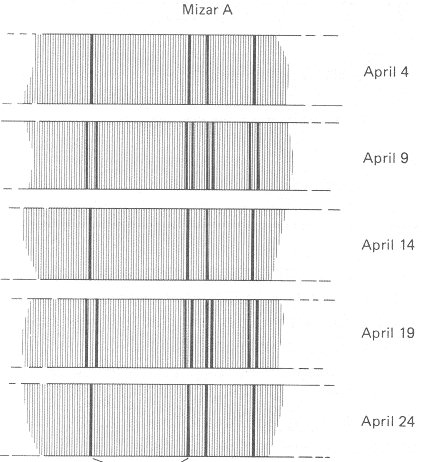 See Thorne Fig 8.3
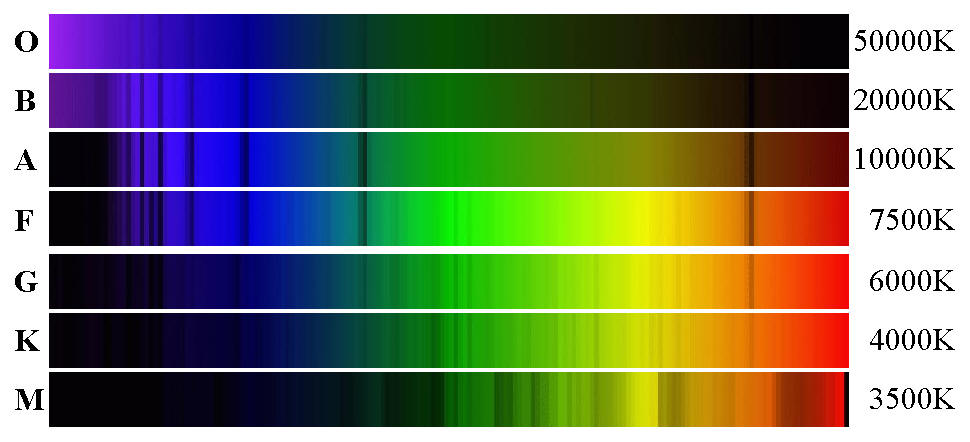 Silverman & Filippenko 2008, confirmation of 33 ± 3 M black hole in a nearby galaxy (IC 10),
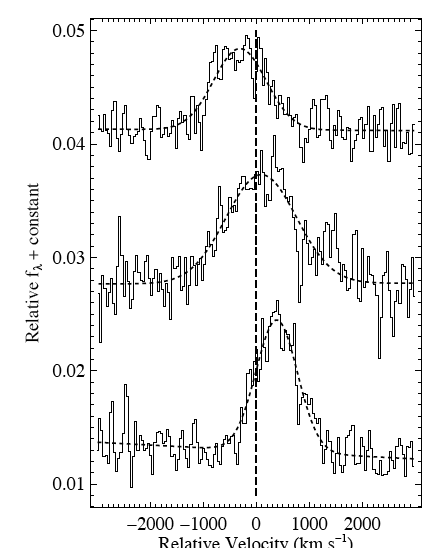 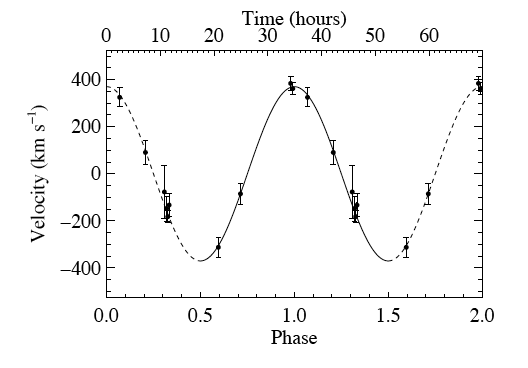 Helium emission line
Orosz et al. 2009, LMC X-1, MBH = 10.9 ± 1.4 M
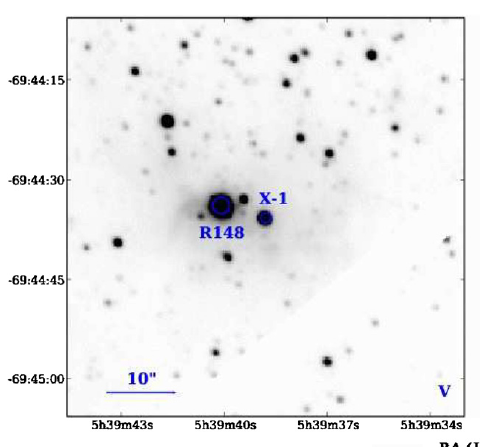 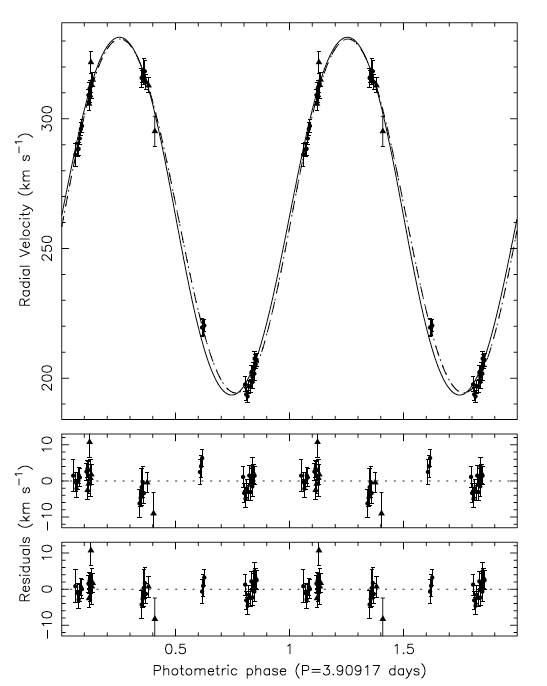 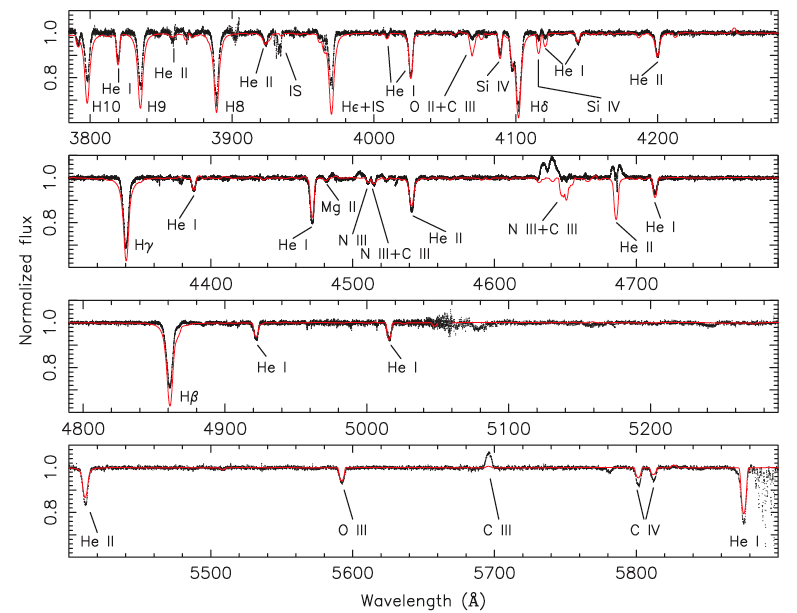 Orosz et al. 2007, a 15.7M BH in nearby galaxy M33, eclipsed by its 70 M companion
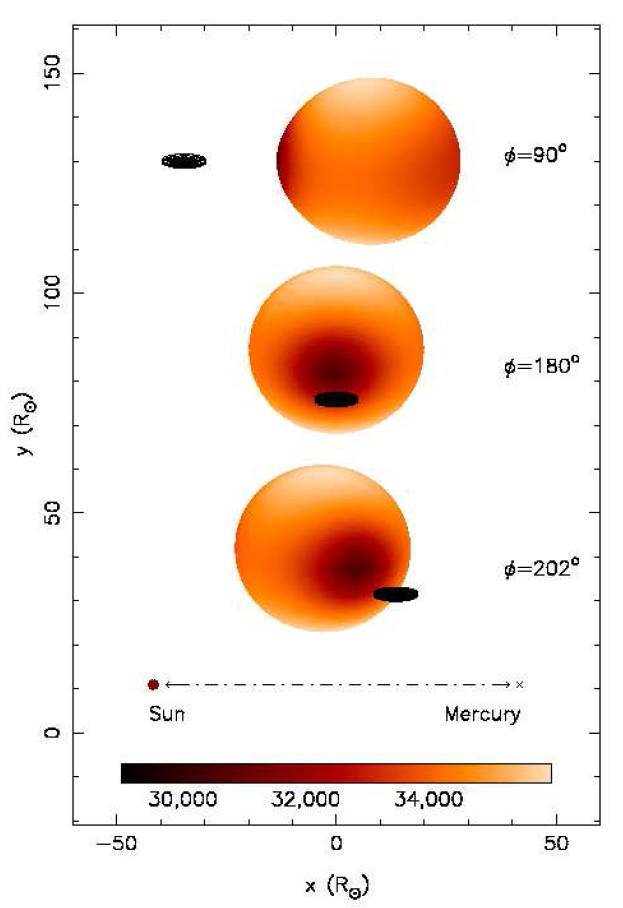 Artist’s Conception!
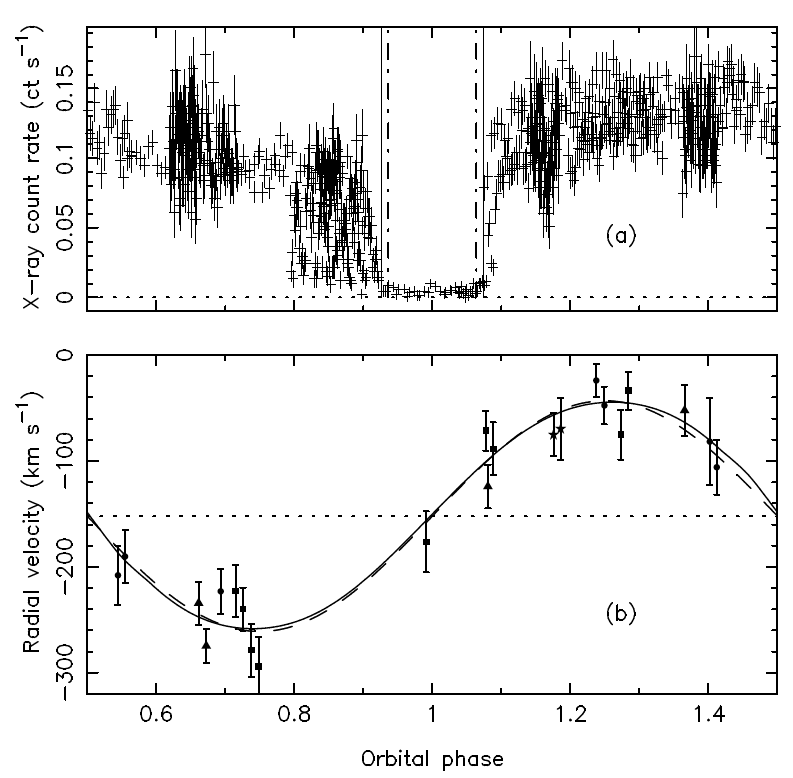 3.5-day period
Data!
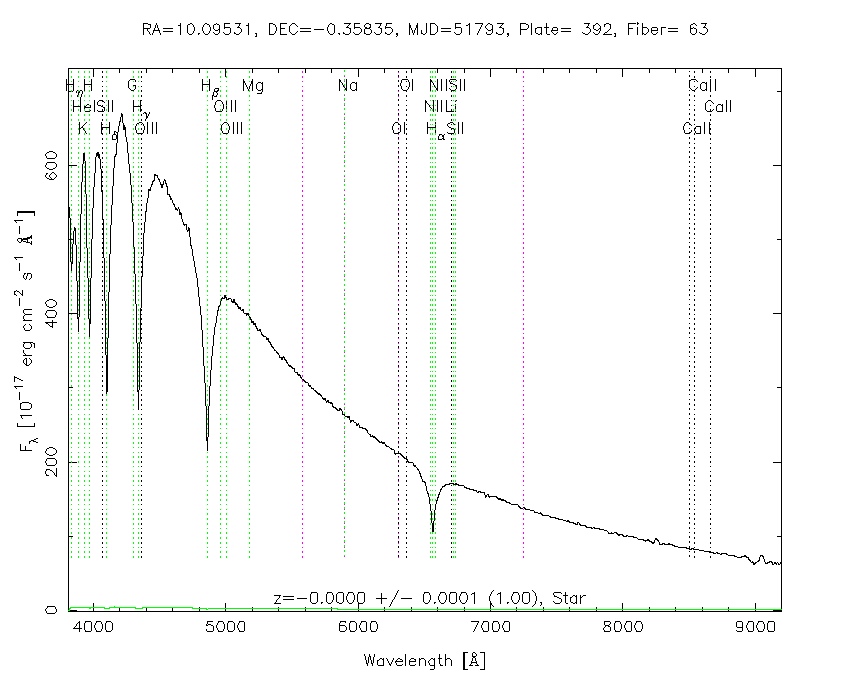 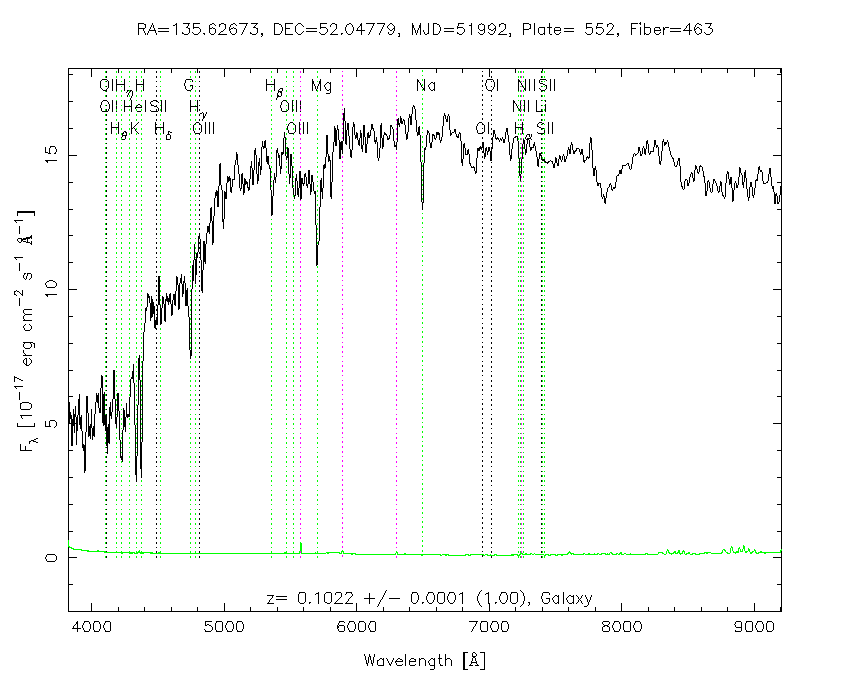 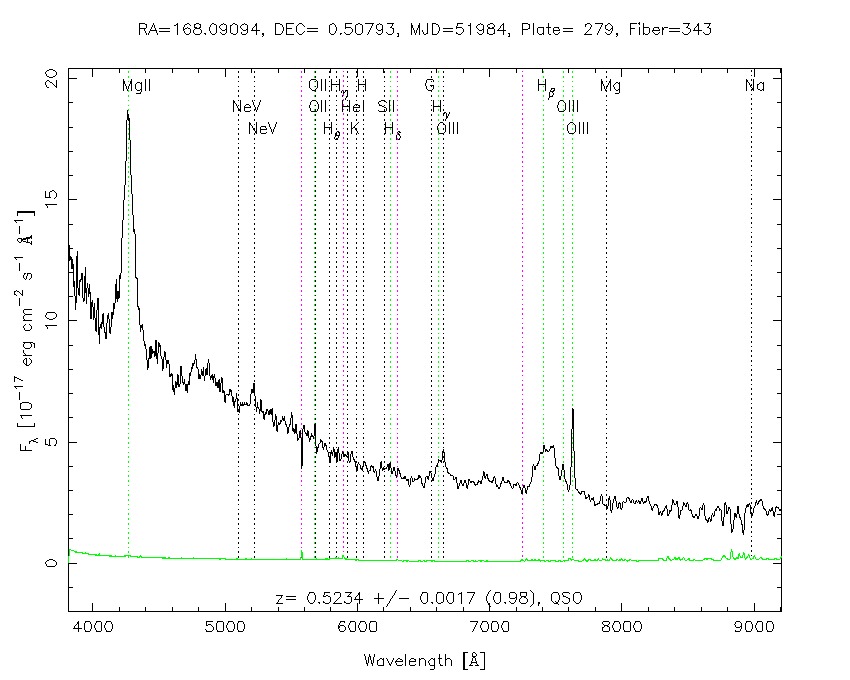 Galaxy
Quasar
White dwarf
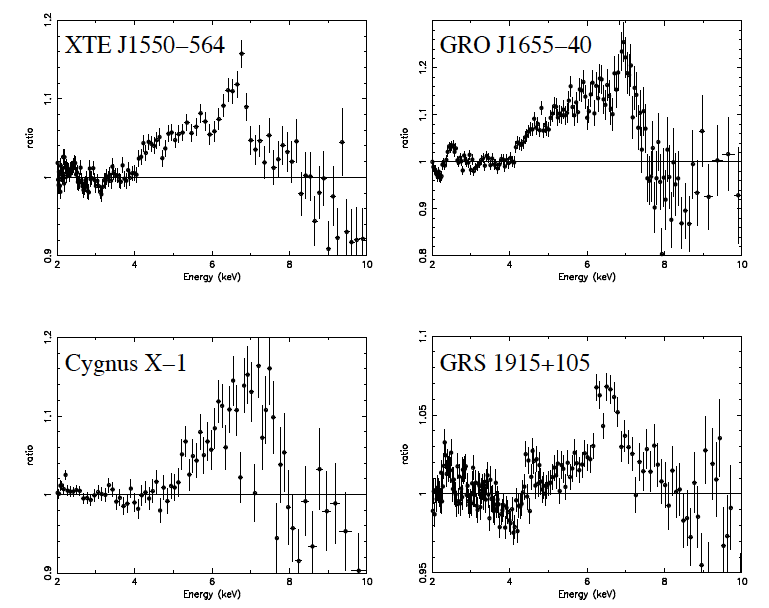 X-ray iron lines of four stellar mass black holes
From Miller 2007, ARAA
Narayan & McClintock 2008: Minimum X-ray luminosities of X-ray binaries are much higher for neutron stars than for black holes.  Suggests the former have a surface, the latter do not.
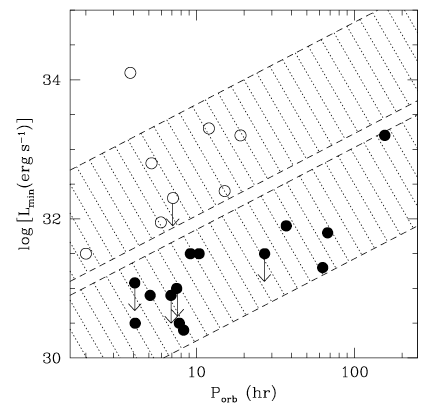 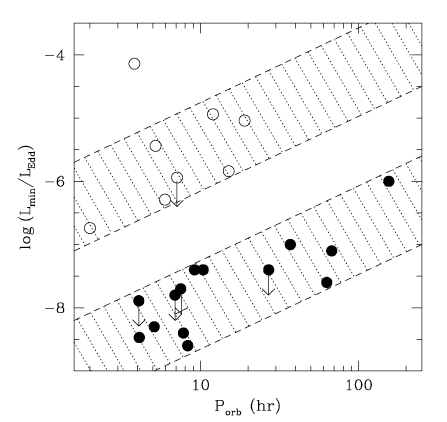